Fort Langley Evangelical Free Church
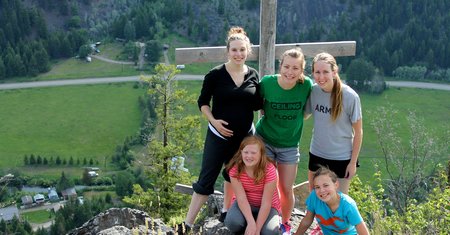 LPD’s Church of the Week
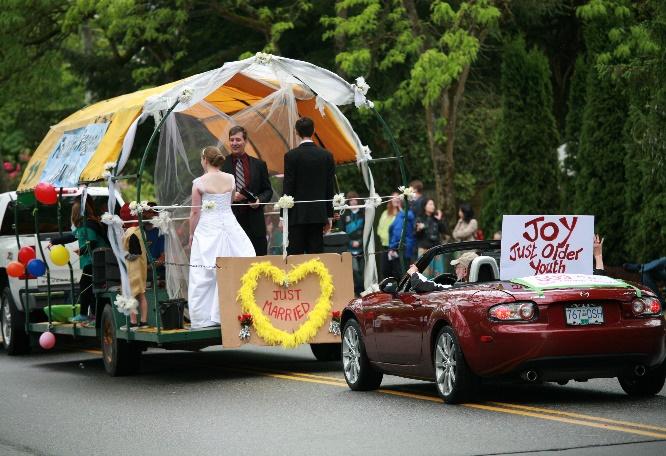 Please pray for upcoming events:

June 5 – Family Camp @ Camp Tulahead
June 27 – Mexico Missions Trip
July 6-10 – Kids Camp “Everest”

FLEFC loves community involvement! 

We just celebrated May Day with Fort Langley ….served over 1,000 hotdogs, passed out balloons and info on FLEFC 
and entered a float in the parade.
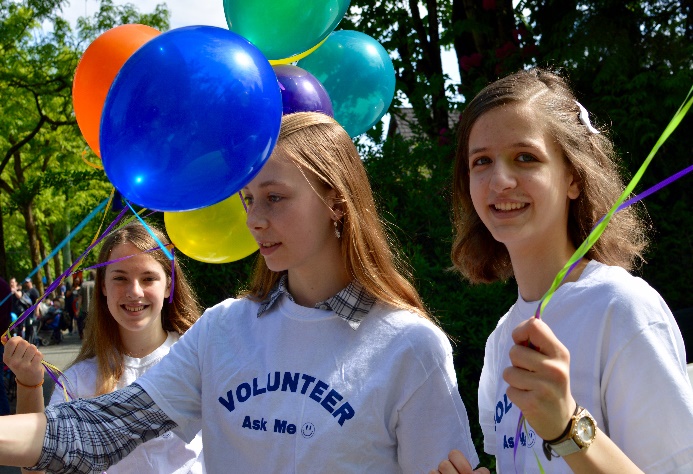 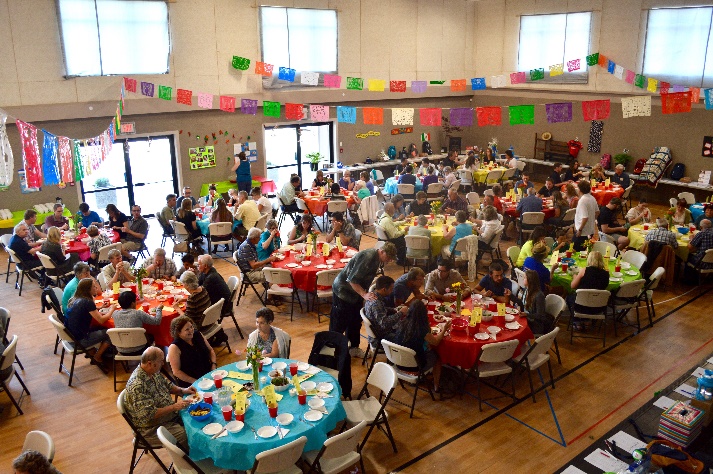